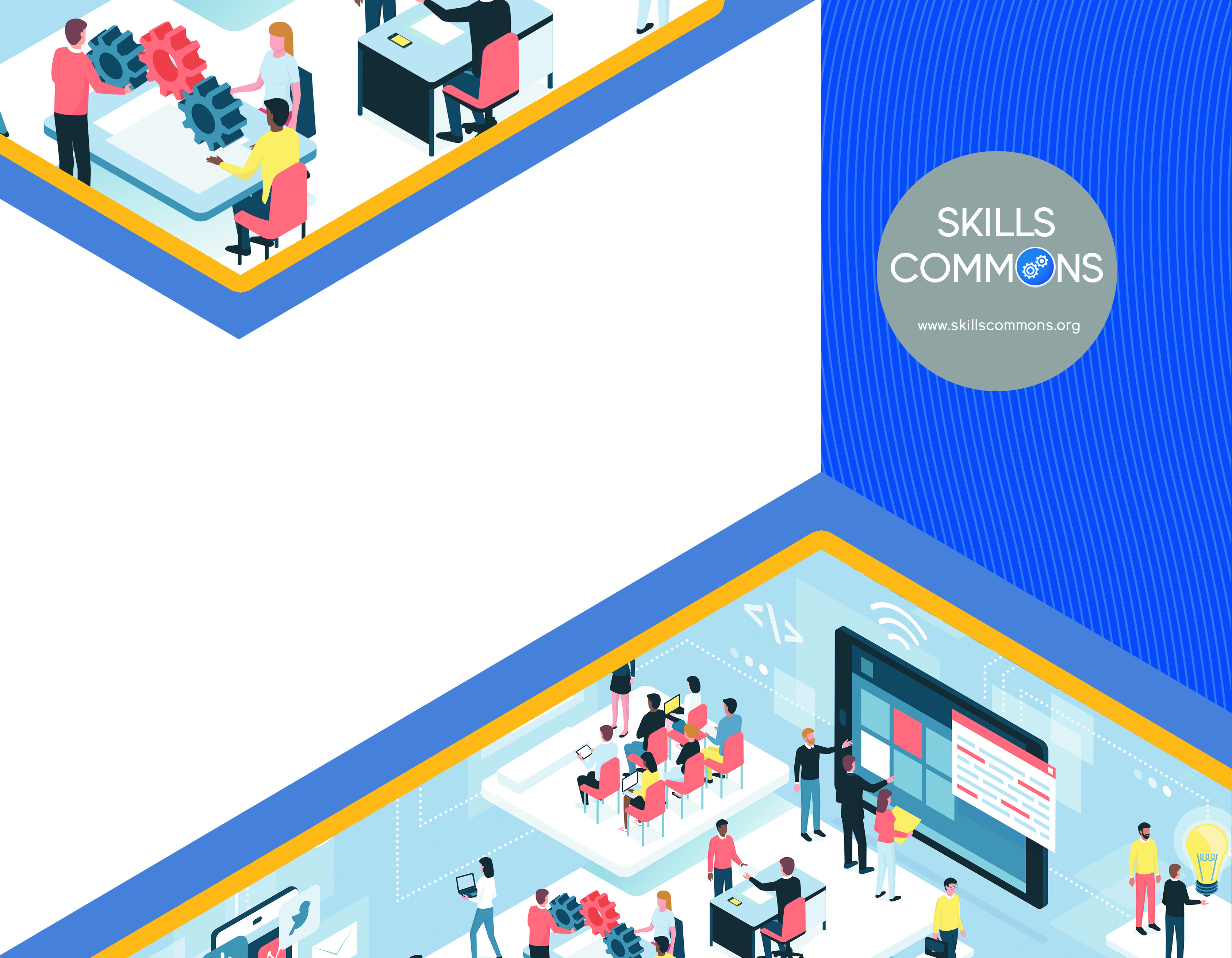 OER Leadership IMPACTcommunity
Polling Question 1
Tell us about you!
Welcome!
Maria Fieth, MA2, RTC
Partnership Development
California State University, Office of the Chancellor
SkillsCommons and MERLOT Projects

mfieth@calstate.edu
Support@SkillsCommons.org
webmaster@MERLOT.org
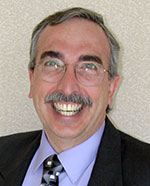 Gerry Hanley
Director, CSULB Center for Usability in Design and Accessibility (CUDA)
Executive Director, MERLOT and SkillsCommons 
Professor of Psychology
Department of Psychology
California State University, Long Beach
gerry.hanley@csulb.edu
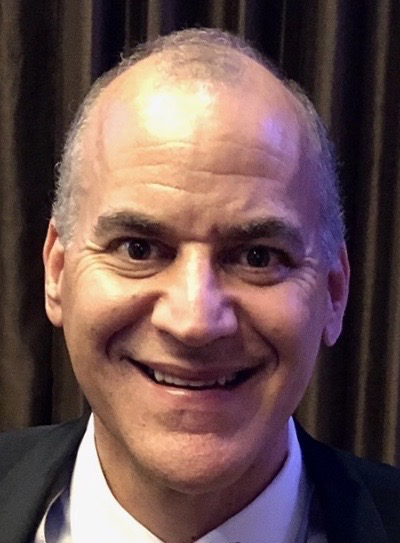 Rick Lumadue (1.800.RickLumadue)
Senior Manager 
California State University, Office of the Chancellor
SkillsCommons and MERLOT Projects
rlumadue@calstate.edu
[Speaker Notes: Terri]
Polling Question 2
Tell us about your needs in
affordable learning solutions.
Polling Question 3
Tell us about your 
interest areas regarding 
affordable learning solutions!
Our Next Community Gathering
Wednesday, January 22, 2019 
1:00 – 2:00 pm ET
Same Zoom Connection
Follow Us!
Stay Current! Follow Us on Social Media!

www.skillscommons.org/Facebook                                                                                                                 
bit.ly/merlot-facebook

www.twitter.com/SkillsCommons    
bit.ly/merlot-twitter(@MERLOTorg)

www.linkedin.com/company/6650163 
 bit.ly/merlot-linkedin
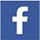 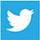 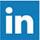 Let’s talk more!
"CSU MERLOT/SkillsCommons Presentations" by CSU MERLOT/SkillsCommons Team, SkillsCommons and MERLOT Projects, California State University, Chancellor's Office is licensed under CC BY 4.0 / A derivative from the original work
mfieth@calstate.edu
Connect@SkillsCommons.org
webmaster@MERLOT.org
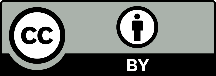